Prehospital Blood Transfusion Initiative Coalition
Full Coalition Meeting
January 20, 2025
[Speaker Notes: Welcome and thank you all for joining

If anyone had the invitation forwarded  to them and they want to be added formally to the distribution list,  please email me with your contact information.]
Today’s Agenda
Introduction					Dr. Jon Krohmer
Informal meeting @ NAEMSP
Update on CMS Regulatory Changes		Dr. Jon Krohmer
Non-profit incorporation			Dr. Jon Krohmer
SS4A grants					Dr. Scott Branney
Documentation guidance			Chief Eric Bank
Scope of Practice Update			Chief Eric Bank
Stakeholders Advocacy Meeting		Dr. Jon Krohmer
Website updates				Dr. Jon Krohmer
Update of Programs status – map		Dr. Randi Schaefer
Update information
Pillar Working Group Update			group
CMS regulatory wording (eff 1/1/25)
Specifically, we are modifying the definition of ALS2 at §414.605 so that the list of ALS2 procedures now includes, as a new number 8, prehospital blood transfusion, which includes the administration of low titer O+ and O- whole blood; the administration of packed red blood cells; the administration of plasma; or the administration of a combination of packed red blood cells and plasma.
Encourage agencies to start billing for transfusions
May increase revenue
May encourage some insurers to reimburse
Will give us billing history
Will give us denial history
DOT SS4A program

Scott Branney, MD
SS4ASafe Streets 4 ALL
A 5 year, 5 Billion grant program to reduce roadway deaths
They have already given out 3 billion, there are two years left
Based on the Safe Systems Approach:
Safer People
Safer Vehicles
Safer Speeds
Safer Roads
Post-Crash Care
“Enhance the survivability of crashes through expedient access to emergency medical care while creating a safe working environment for vital first responders and preventing secondary crashes through robust traffic incident management practices.”
Post-Crash Care
More of a push for this in the last 12-18 months
NHTSA data that 43% of eventual deaths are alive at first EMS contact
Advocating better resuscitation  Specifically whole blood programs
SS4A Program Details
Core element is a “Comprehensive Safety Action Plan”
A plan to reduce deaths to zero by following the Safe Systems Approach
Many cities and metropolitan planning organizations have these already

There are 2 buckets of funds available each year
Supplemental planning and Demonstration
Implementation grants

These are 20% Local Match Grants
Supplemental Planning and Demonstration
Comprehensive action plan without post-crash care that involves Whole blood
This will be the majority of applicants
You would use whole blood to demonstrate its effectiveness
Requires some research element
Can be as simple as prospective observational results
The deliverable would be supplemental planning for when the holder of the comprehensive action plan updates their action plan
May apply for $200,000 -- $10,000,000
Optimally should be completed within 3 years
Implementation Grants
These are only for Comprehensive Action Plans that already specify whole blood for post-crash care
Few if any action plans
More money  $2,000,000 -- $20, 000,000
Longer time frame  up to 5 years
Much more competitive  about a 20% acceptance rate
Summary:
Next NOFO will come out in February, probably due late April, early May
For most groups the Supplemental Planning and Demonstation grant is the way to go
Align yourself with a group that has a comprehensive action plan
Simple letter that you are working to advise the action plan will suffice

Good Luck, Happy Hunting!
Documentation Guidance 

Chief Eric Bank
Scope pf Practice Update

Chief Eric Bank
US States allowing EMS Blood transfusion initiation  (1-8-25)
YES
NO
Limited
Stakeholder Advocacy Discussions

Dr. Jon Krohmer
Stakeholder Advocacy Discussions
Purpose: 
Bring stakeholders together to discuss issues 
Identify talking points re blood transfusion reimbursement
Not to conflict with other stakeholder issues
Prior to stakeholder advocacy days
January 31, 2025  1000 ET -  virtual meeting
February 26, 2025  1100 ET -  virtual meeting
March 20, 2025 – 0800 – 1400 ET – in-person at the ACS WA HQ
This meeting will be in-person only – no virtual option
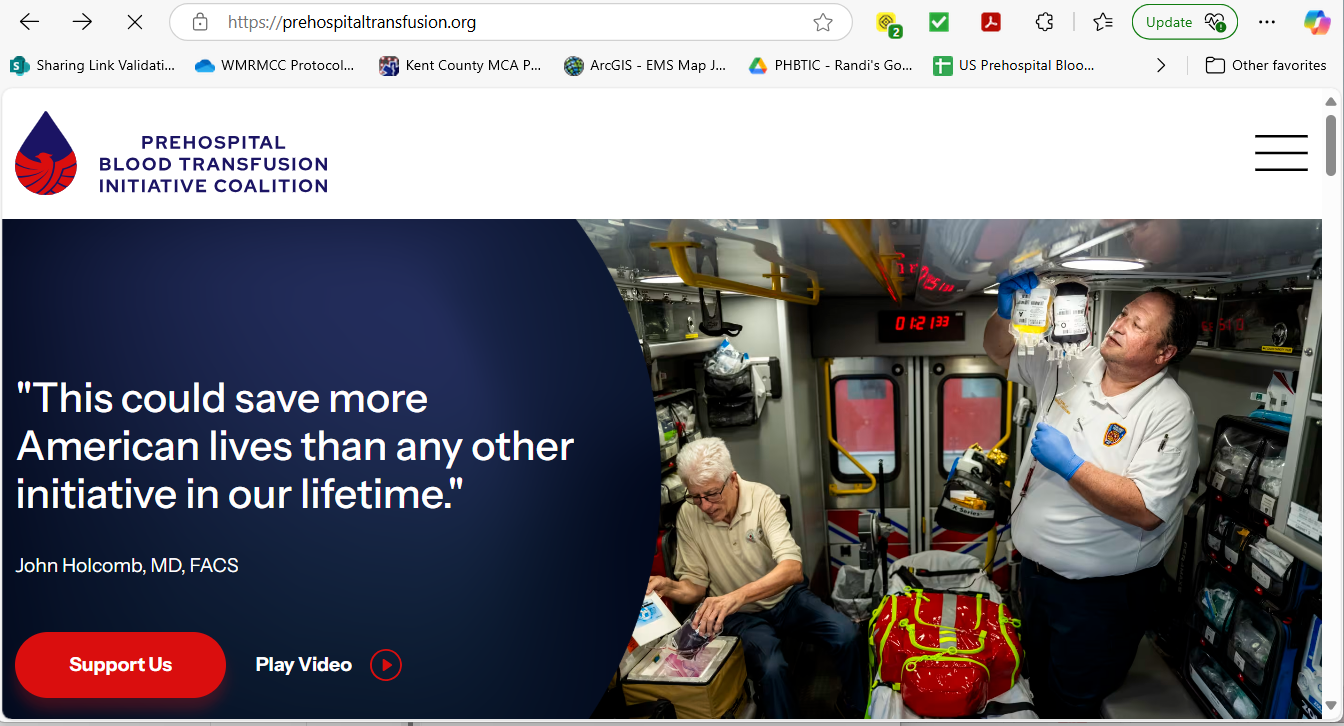 EMS Program Updates

Dr. Randi Schaefer
Who Is Doing Prehospital Blood?
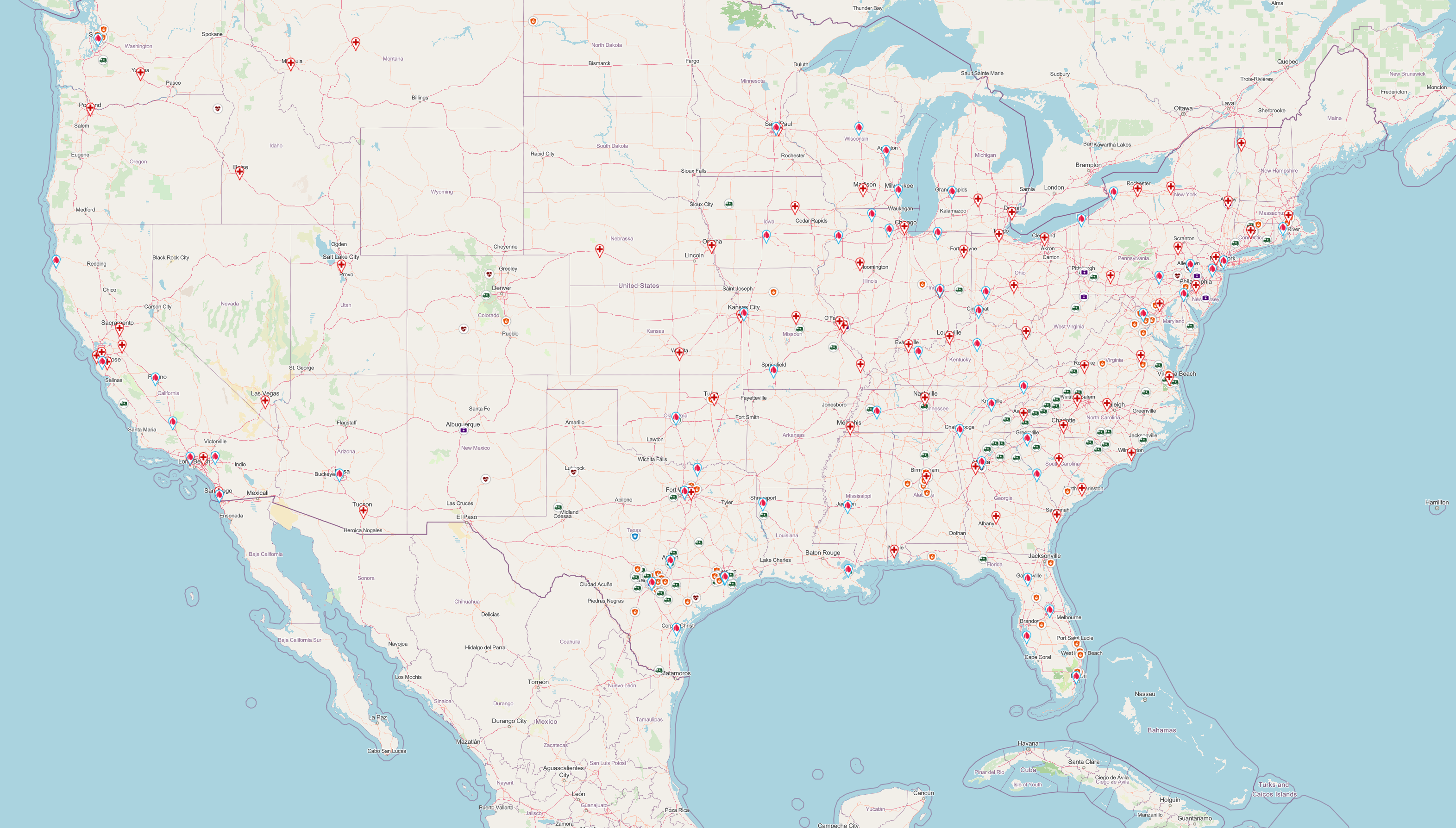 200+ agencies
9-1-1 Ground EMS Blood Carrying Agencies as of October 2023
Schaefer Consulting, LLC
[Speaker Notes: 181 Ground Agencies]
PHBTIC Interactive Map
PHBTIC Interactive Map – program updates
Working Group Updates
PHBTIC: Pillars Working Groups
   (participants welcome!)
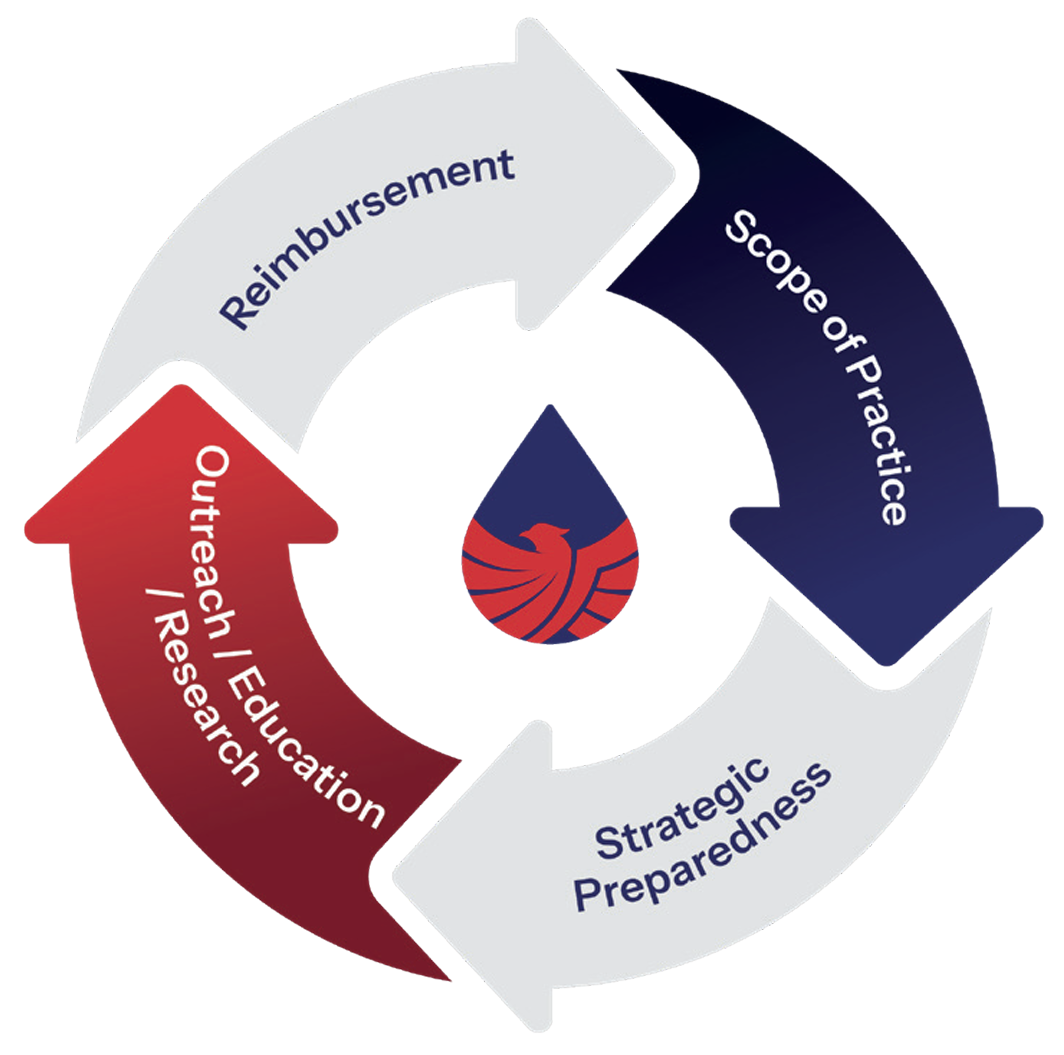 Strategic Preparedness
Federal activities
Outreach, Program Development and Education and Research
Resources and best practices
Web references
Scope of Practice and Data
Data discussion
State survey update
Reimbursement and Advocacy
Reimbursement Survey
Next meeting

March 17, 2025 1200 ET